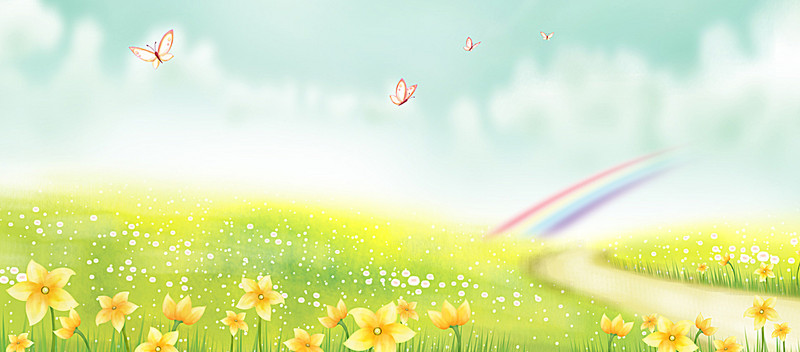 МКДОУ Венгеровский детский сад №2
Лэпбук 
«Путешествие по сказкам»
Воспитатель: Суховеева И.В.
2018 г.
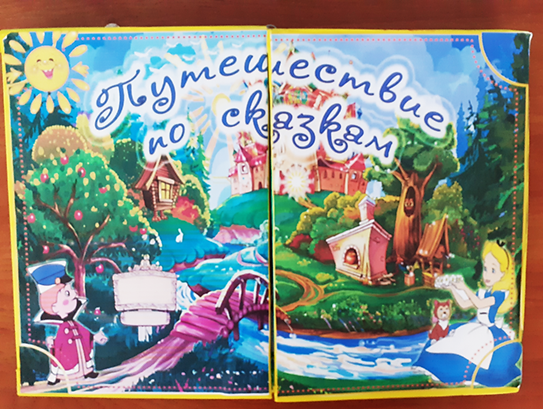 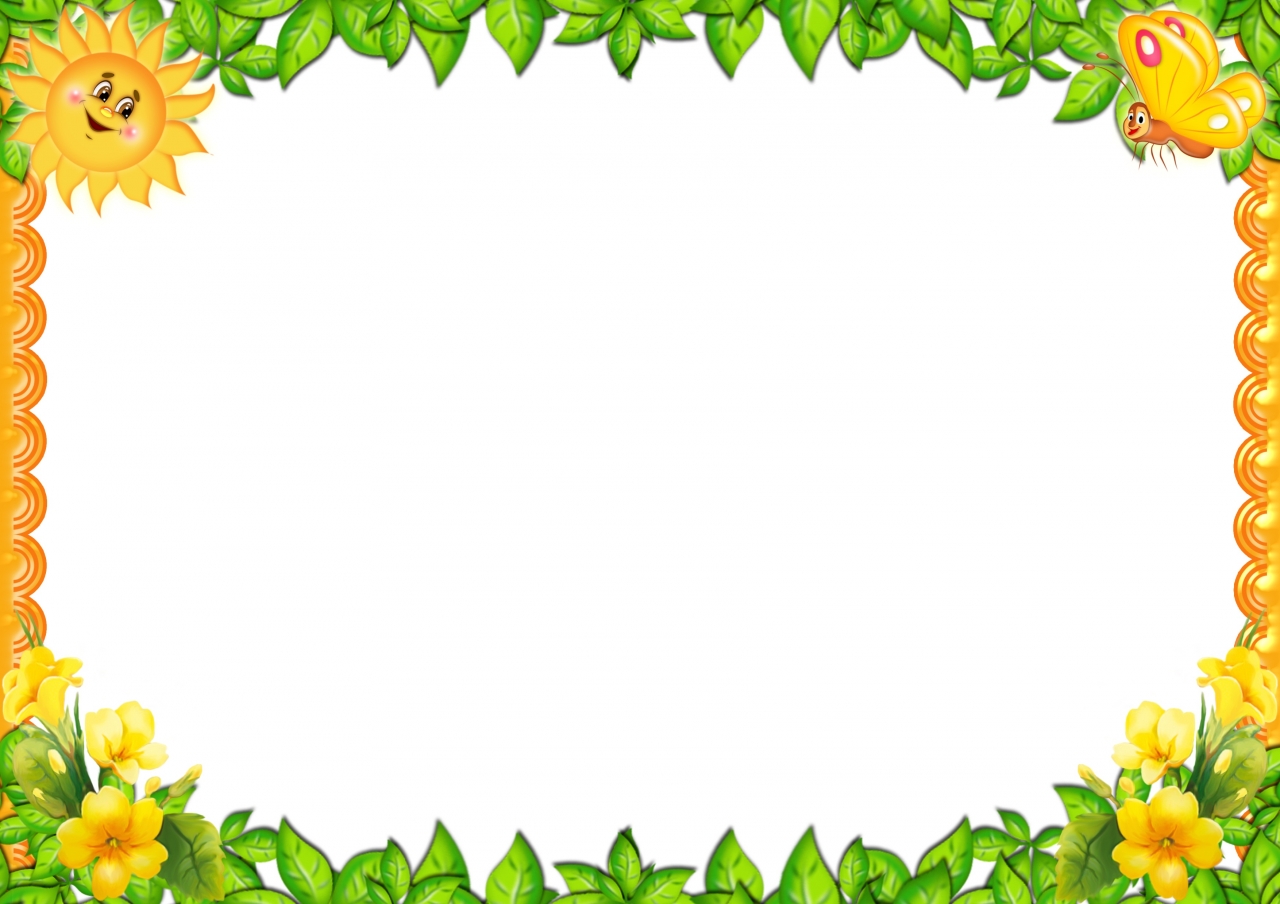 Я сделала  пособие Лэпбук «Путешествие по сказкам»,    представляющий  собой картонную папку-раскладушку, в которой собрана информация, задания и игры по сказкам. Мне очень нравится, что большое  количество материала находится в одной папке и его можно использовать в индивидуальном развитии детей, в групповой  работе с детьми, а также в свободной самостоятельной деятельности детей. Папка – яркая, материал интересный. Такая необычная дидактическая книжка привлекает внимание детей, они не раз возвращаются к ней, чтобы поиграть, посмотреть, закрепить полученные знания.
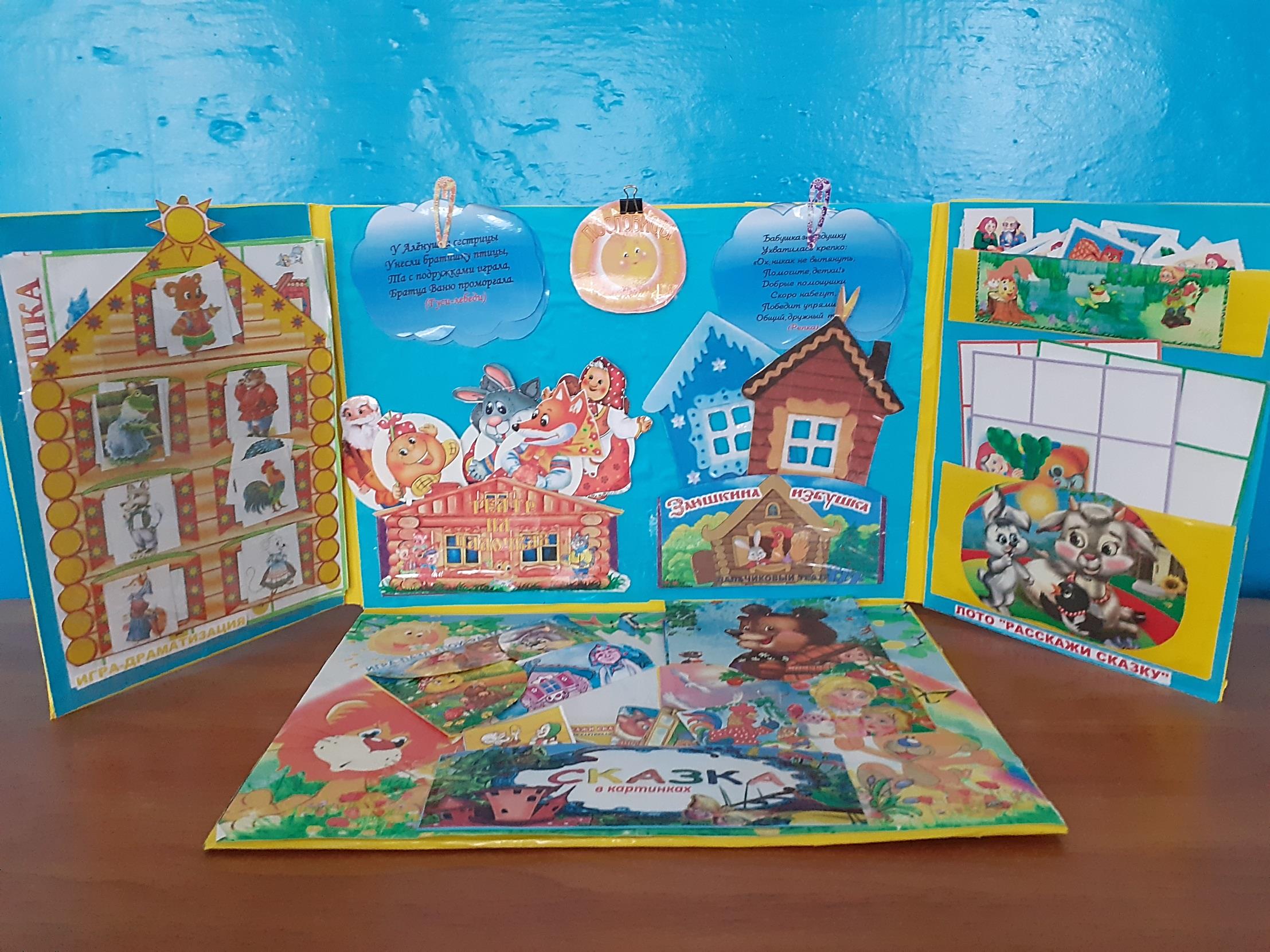 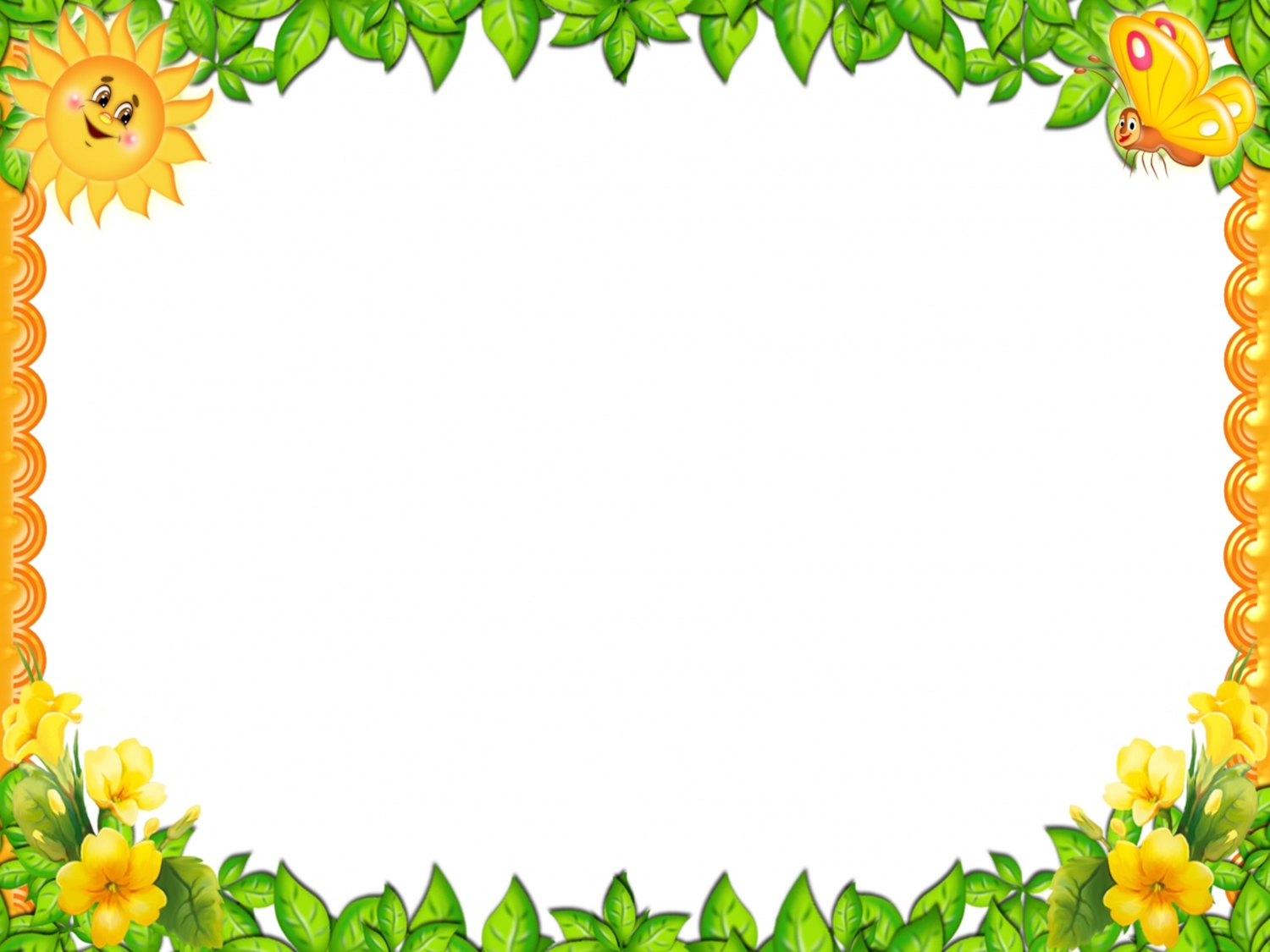 Актуальность
Почему сказки? Потому что они  являются прекрасным материалом для развития речи у детей. Сказки близки детям,  привлекают их своими сюжетами, необычными историями, чудесами и превращениями. Из сказок они узнают много нового: представления о времени и пространстве, о связи человека с природой, с предметным миром. Через сказку дети познают мир не только умом, но и сердцем. Они служат могучим действенным средством умственного развития и обучения, нравственного и эстетического воспитания детей. 
Данное пособие является средством развивающего обучения: развивает не только речь, но и мышление, любознательность, наблюдательность, тренирует память, внимание, решает нравственные задачи; Использование лэпбука предполагает реализацию в работе с детьми современных технологий: технологии организации коллективной творческой деятельности, коммуникативных технологий, игровых технологий.
Цель: развитие  речи, практическое овладение нормами речи на примере  сказок.
Задачи:
знакомство со сказками, повторение;
воспитание культуры речи;
развитие умения рассуждать и  применять свои знания в беседе;
обогащение и расширение словарного запаса  детей;
развитие способностей  к инсценированию сказок;
развивитие артистических и творческих  способностей;
формирование навыков сотрудничества;
развивитие коммуникабельности и умения общаться.
ЗАГАДКИ
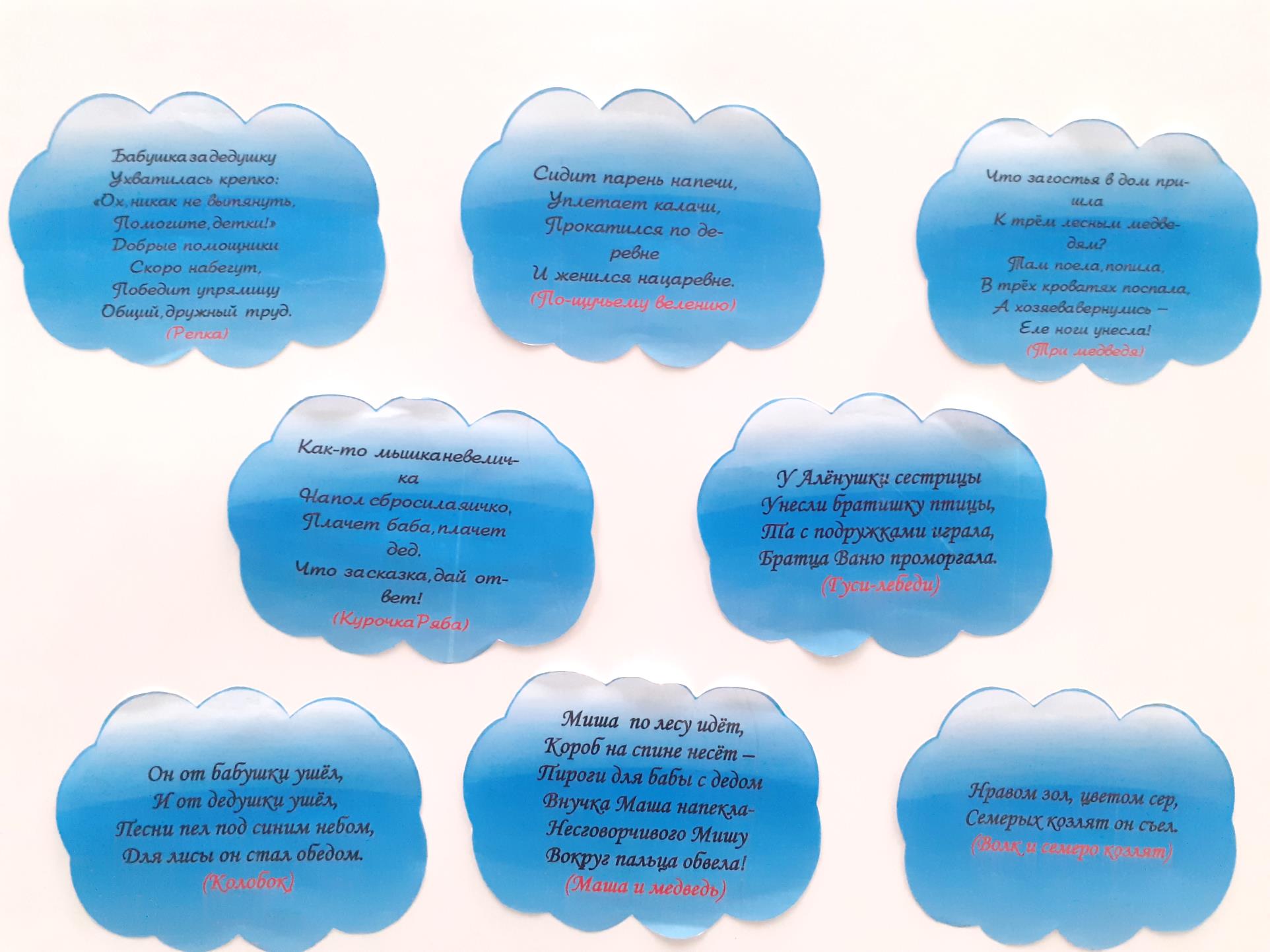 ПОСЛОВИЦЫ
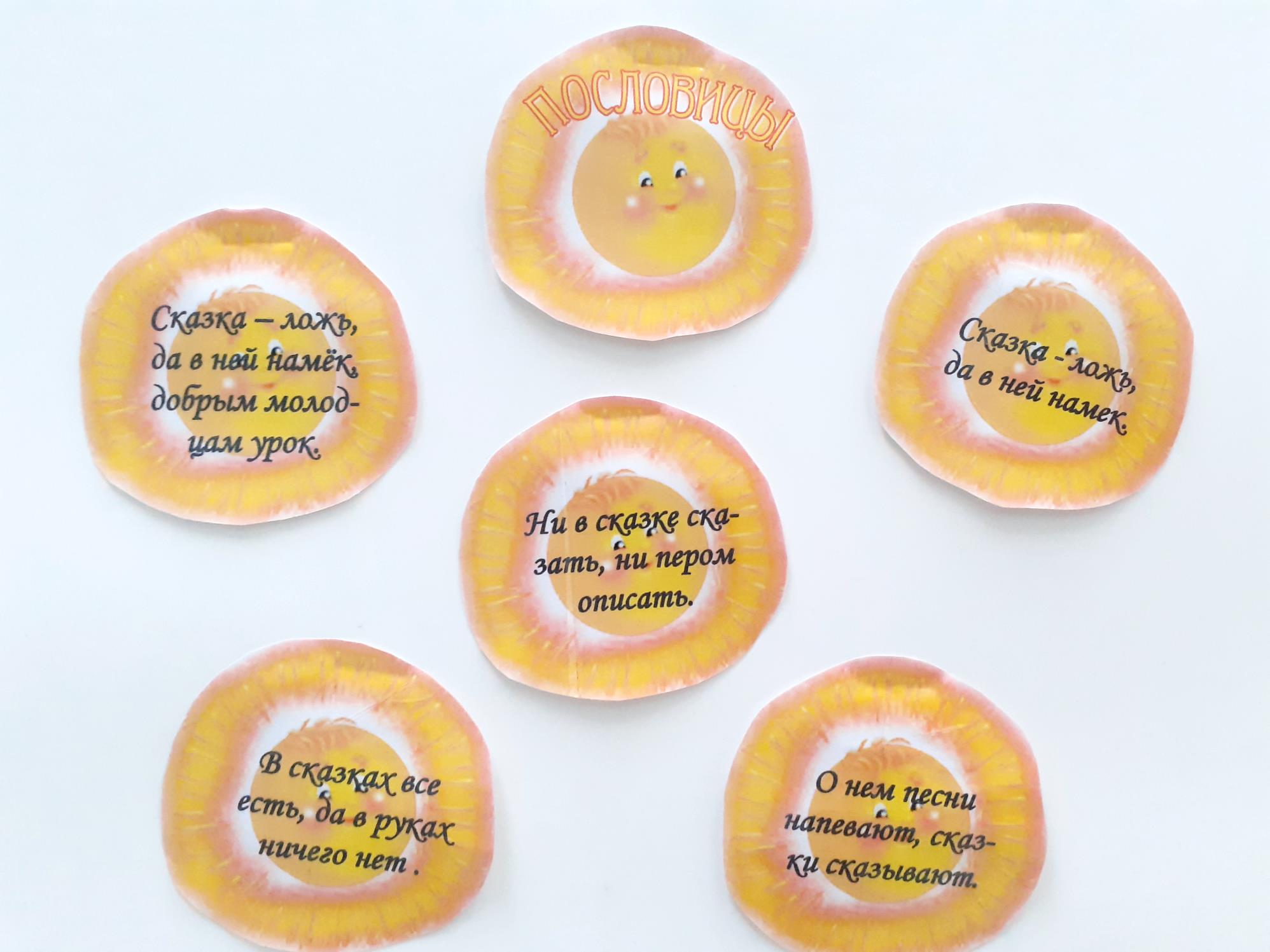 ТЕАТР НА ПАЛОЧКАХ
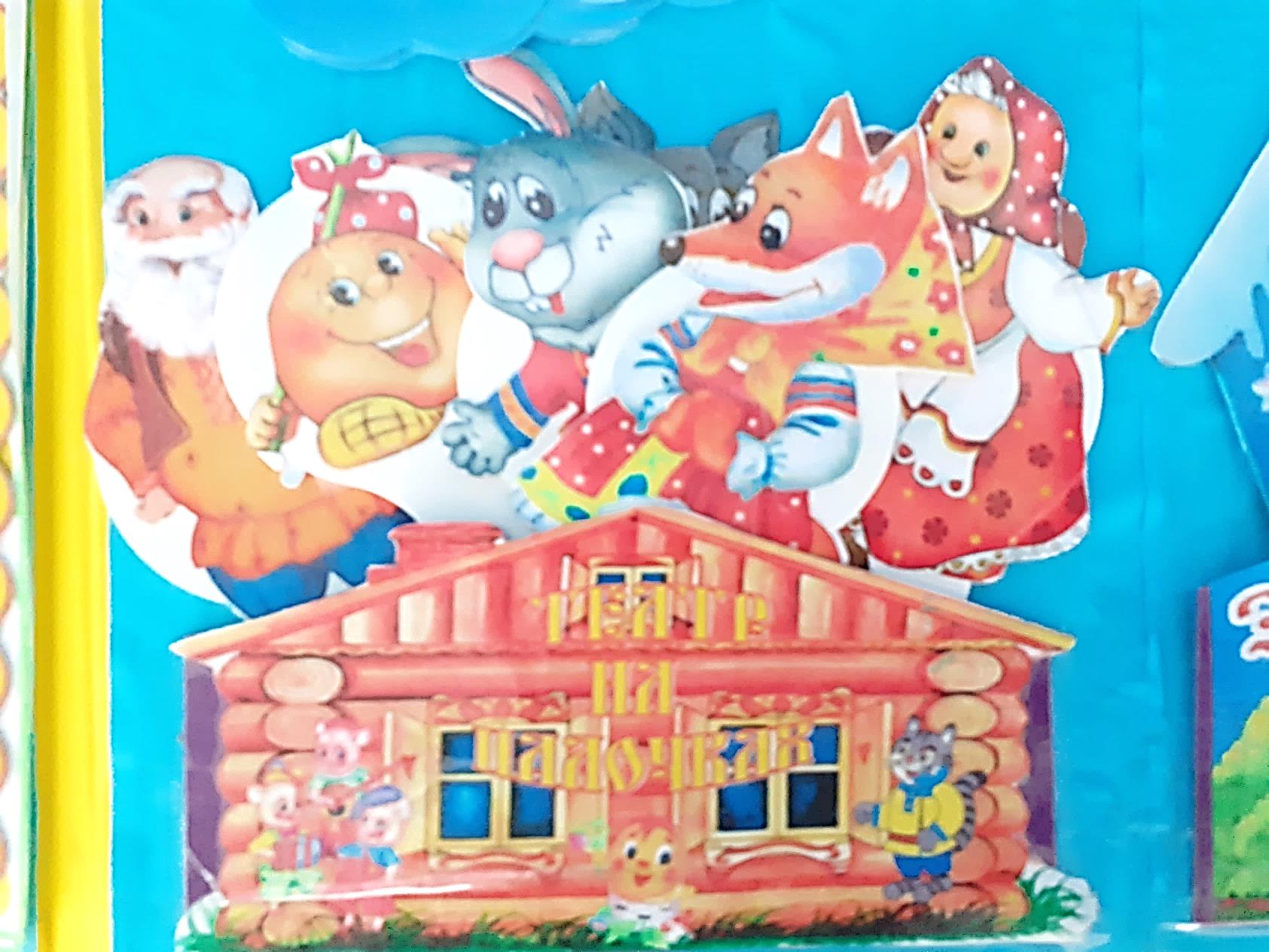 ПАЛЬЧИКОВЫЙ ТЕАТР «ЗАЮШКИНА ИЗБУШКА»
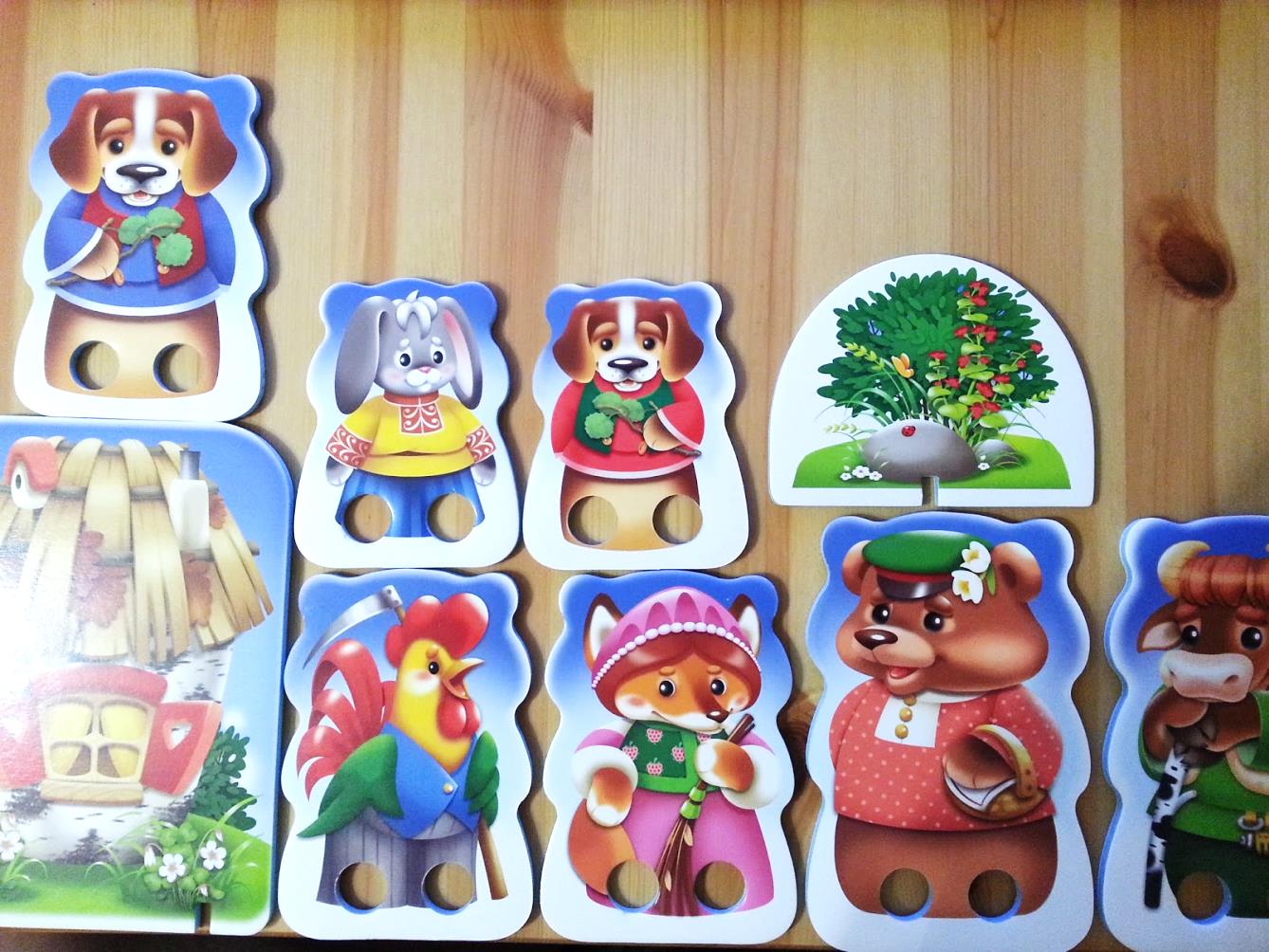 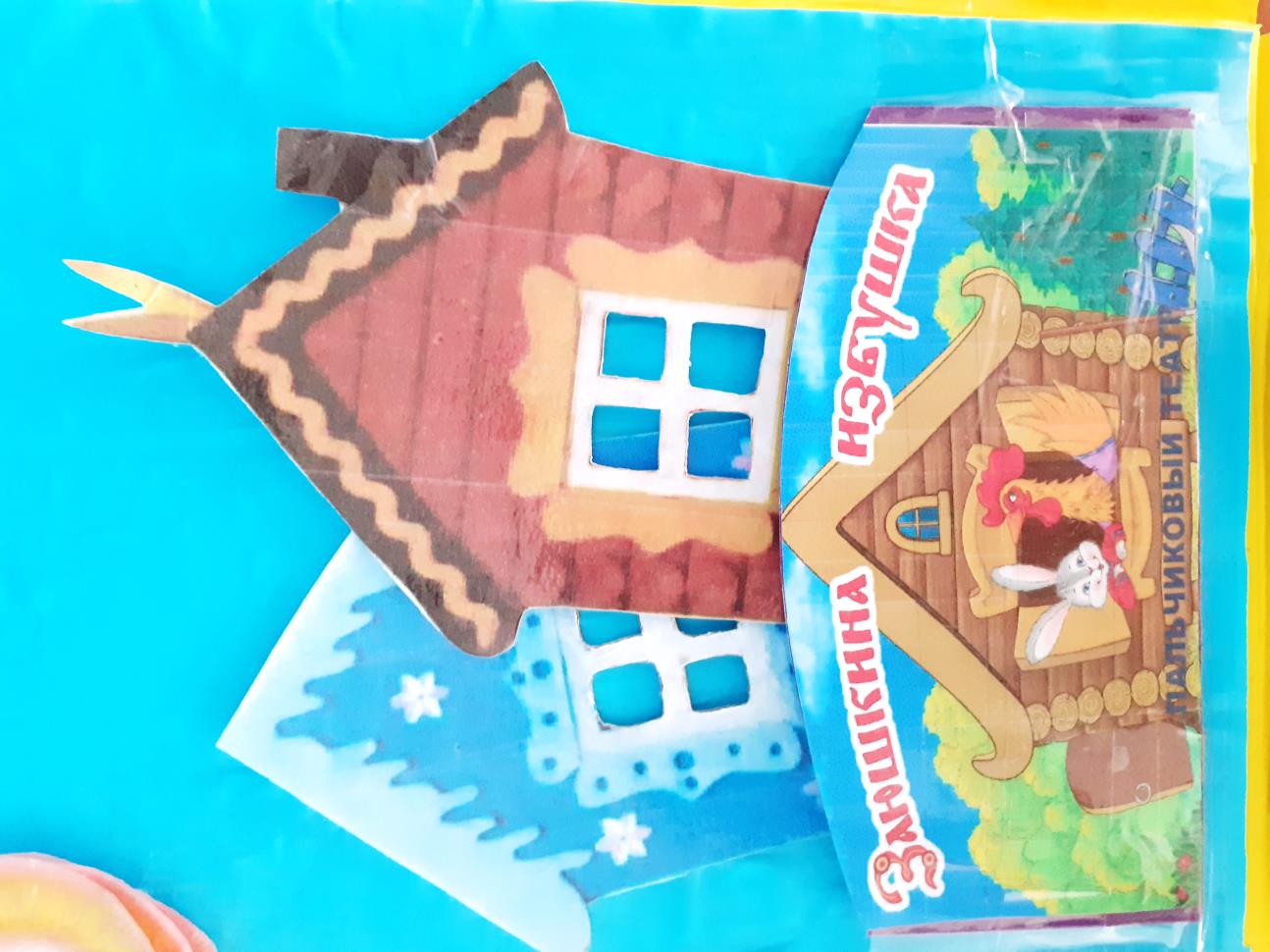 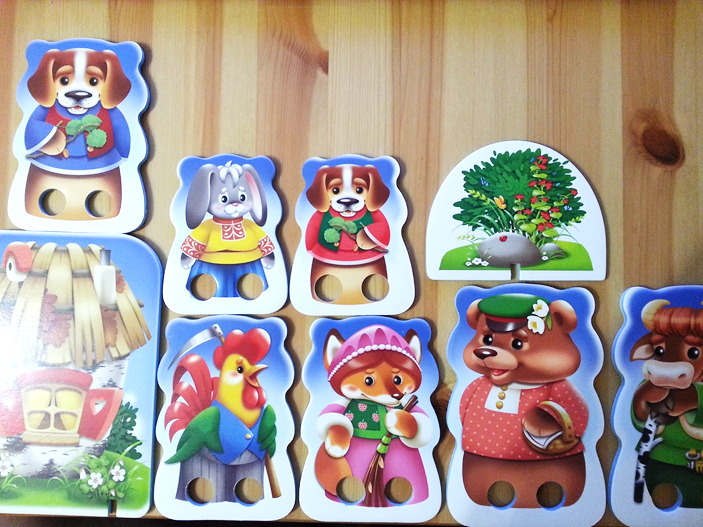 МНЕМОТАБЛИЦЫ
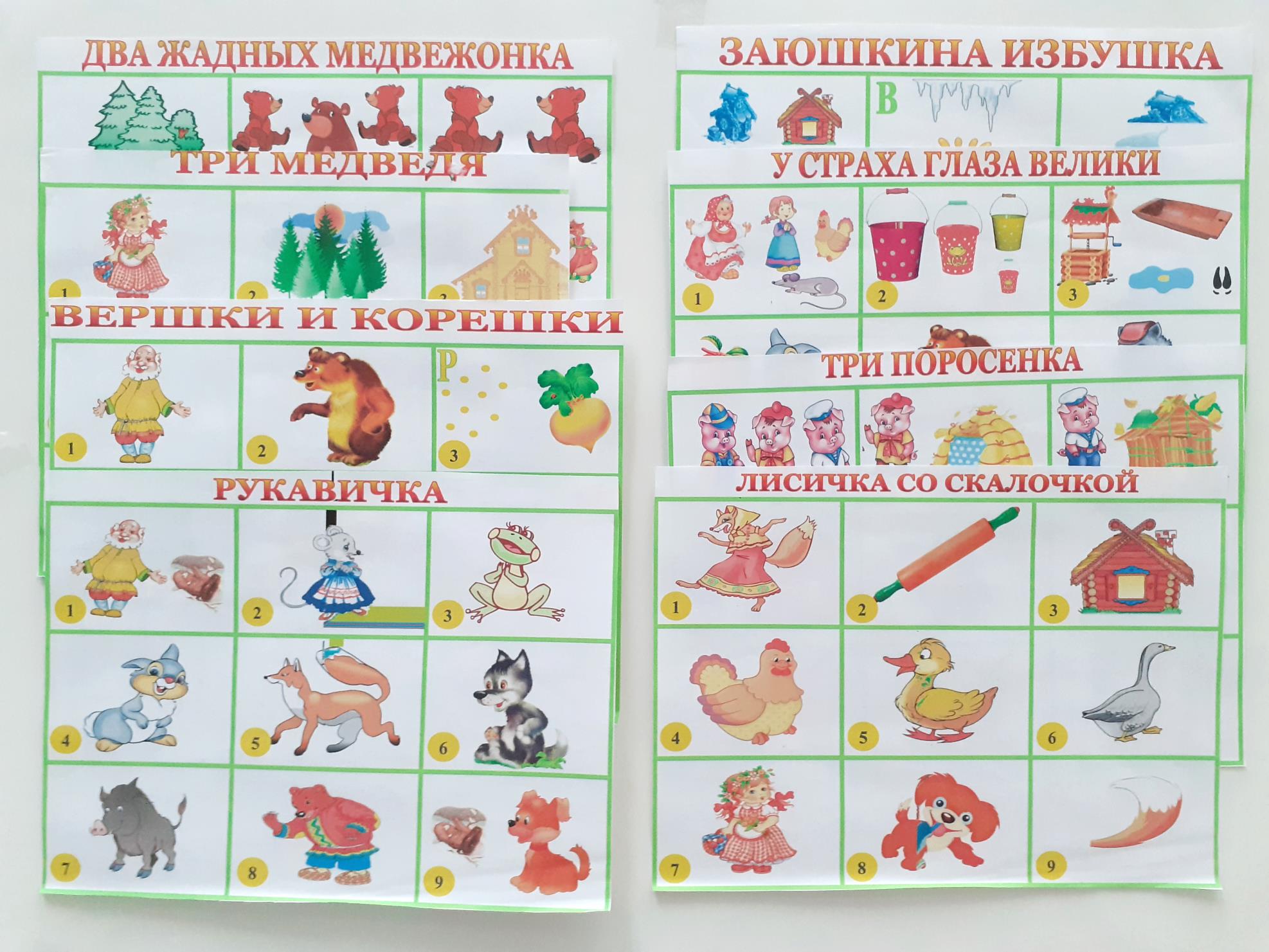 ИГРА-ДРАМАТИЗАЦИЯ «ТЕРЕМОК»
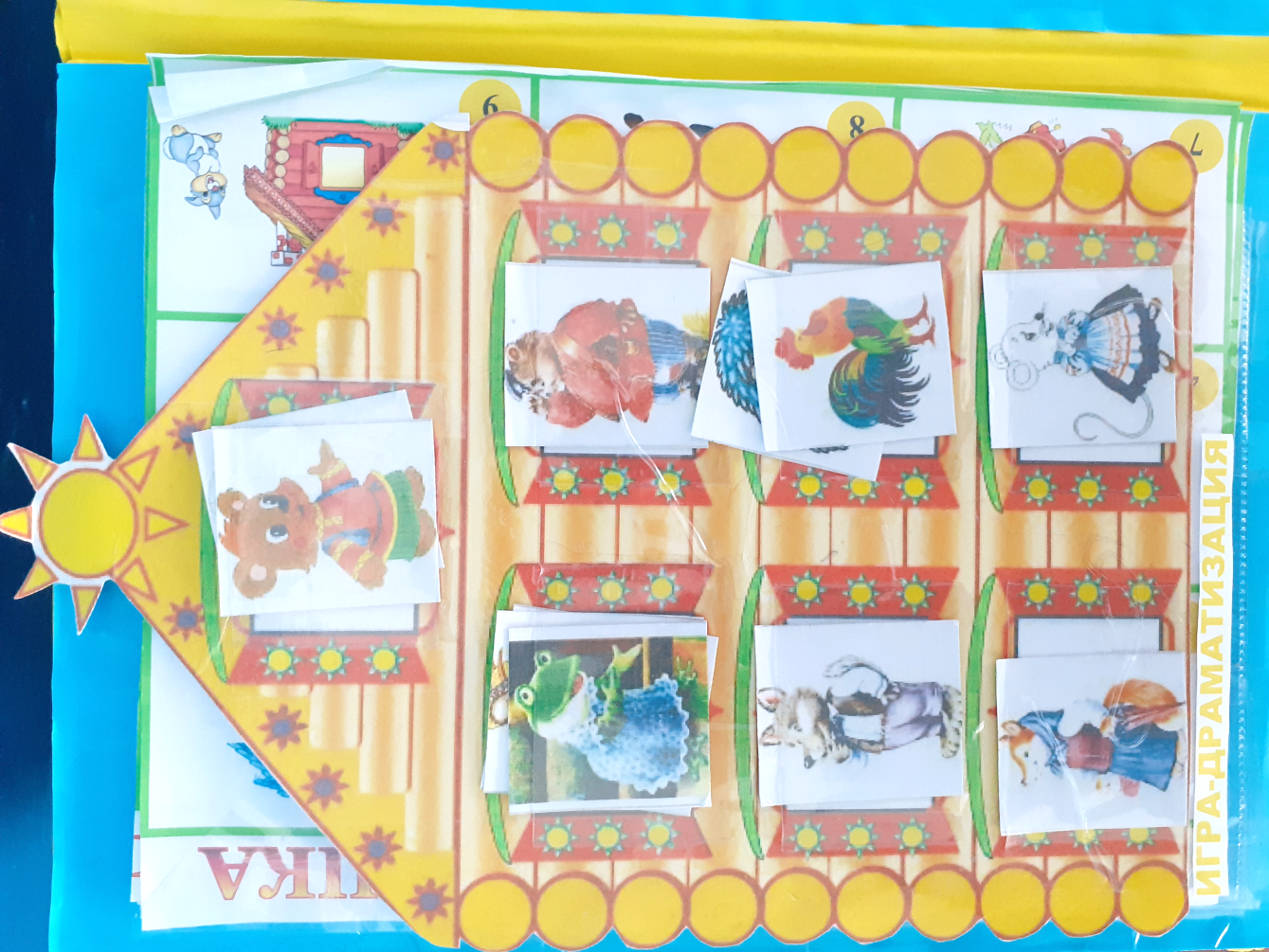 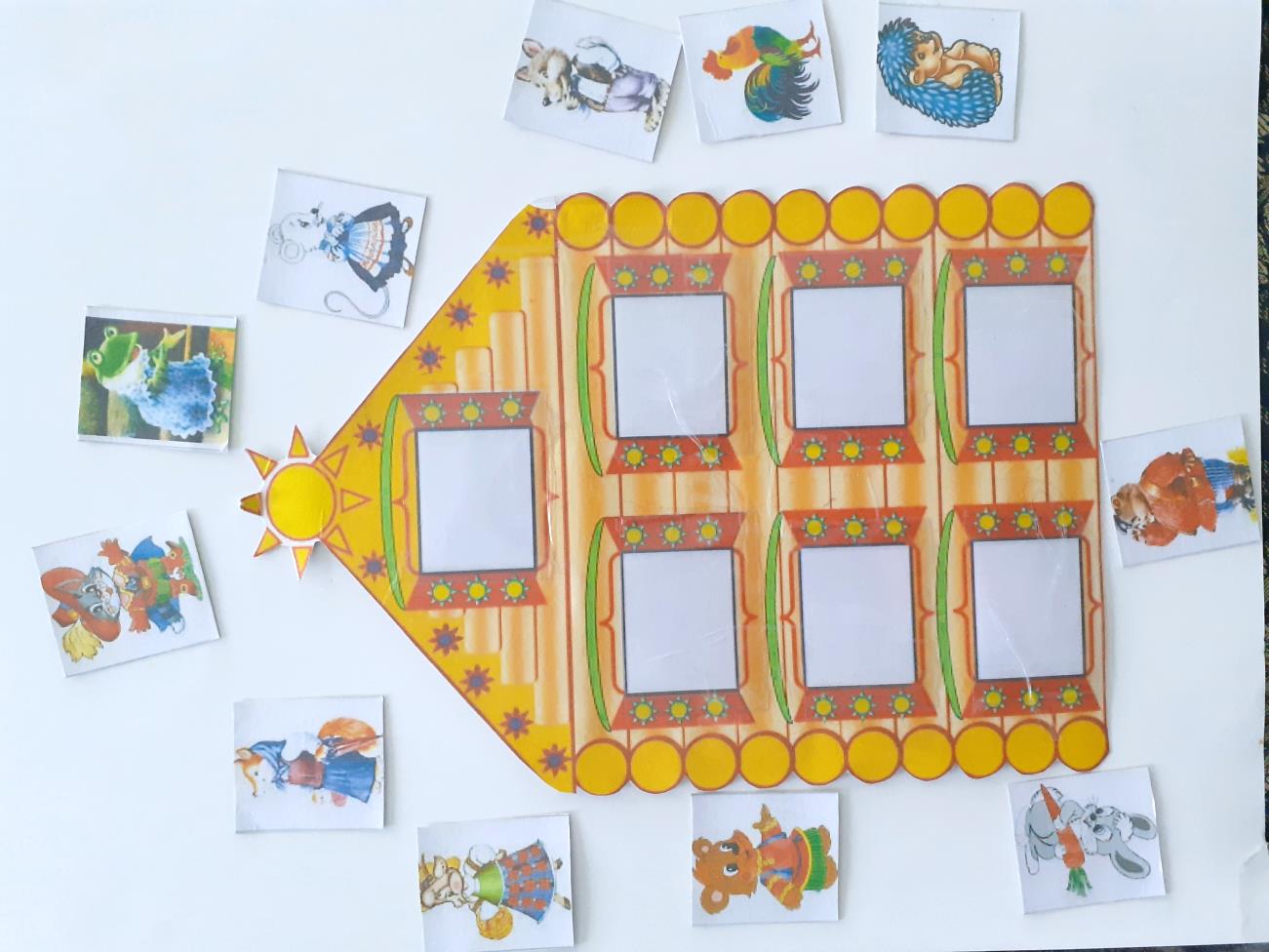 ЛОТО «РАССКАЖИ СКАЗКУ»
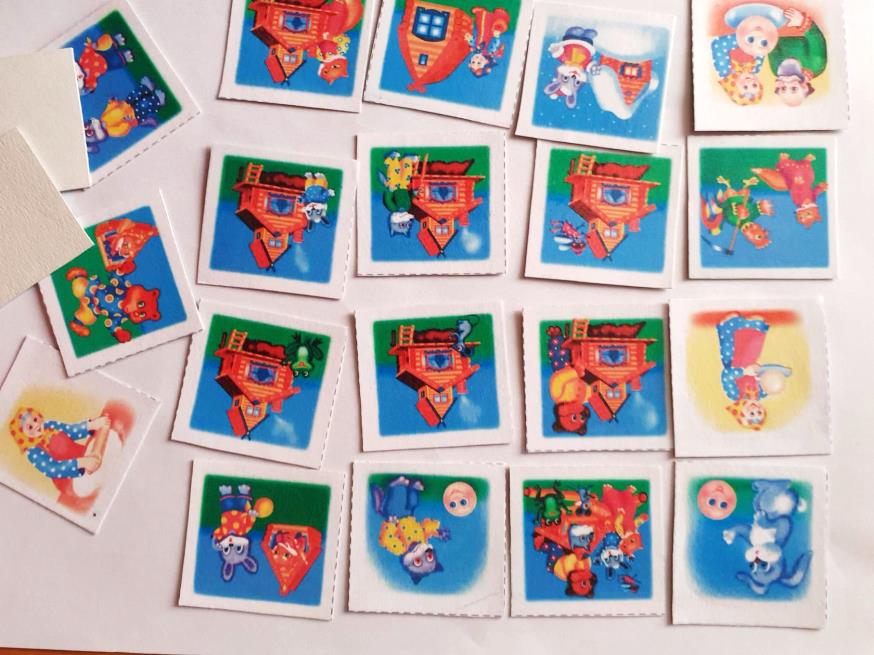 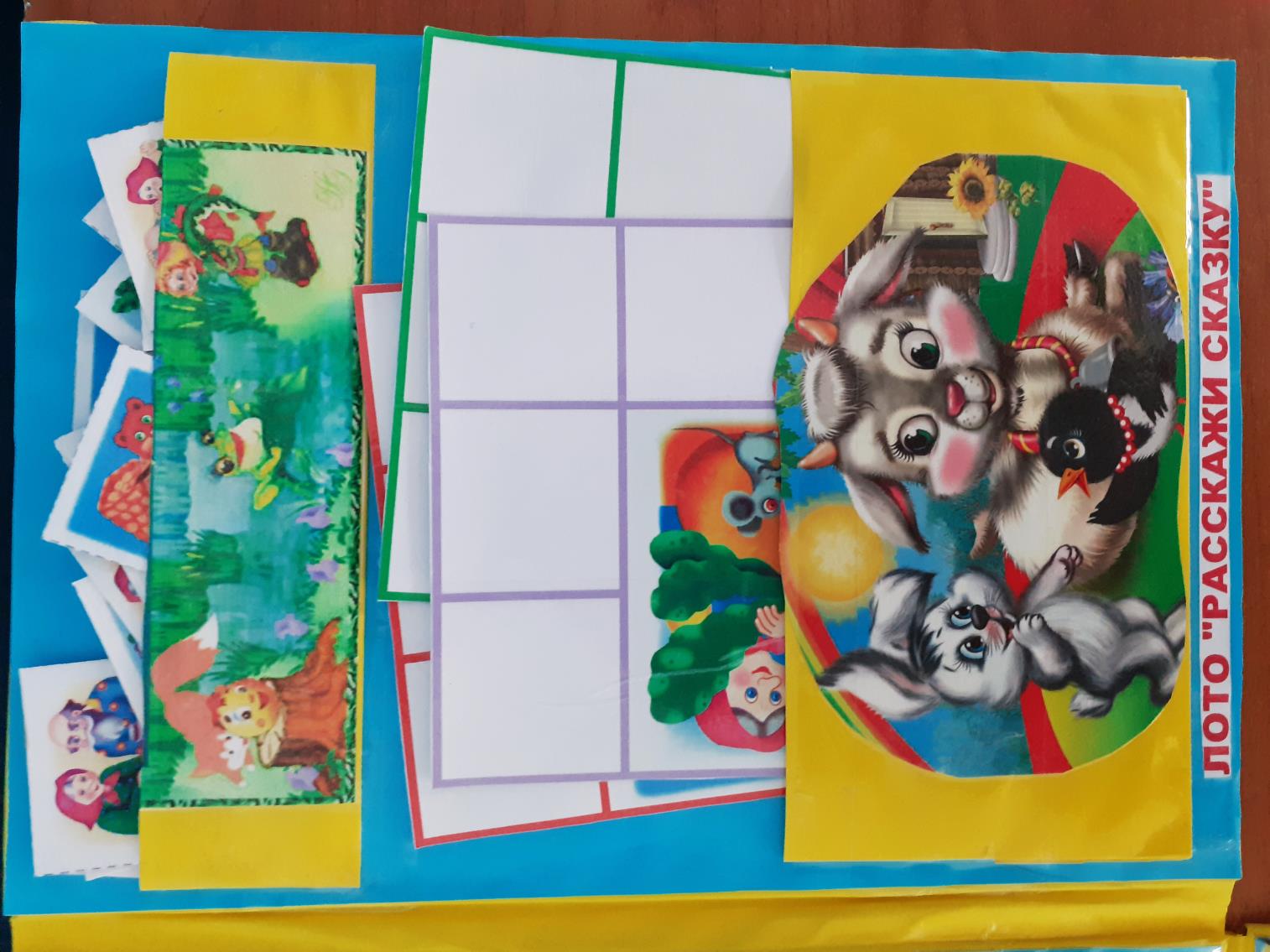 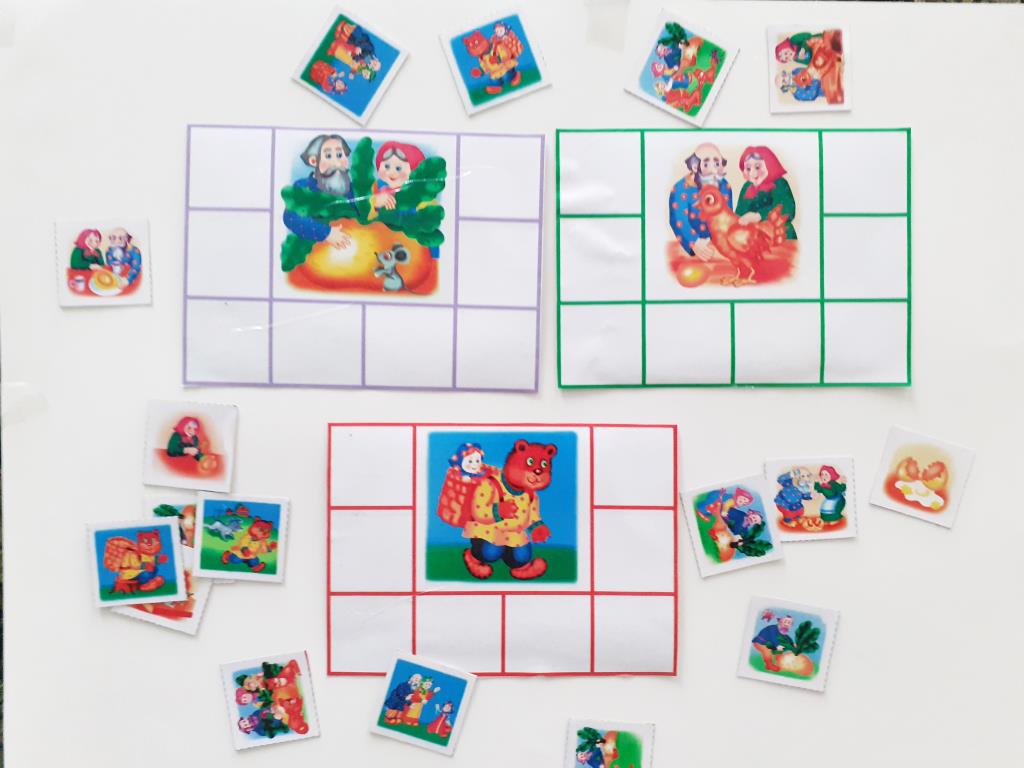 СКАЗКА В КАРТИНКАХ
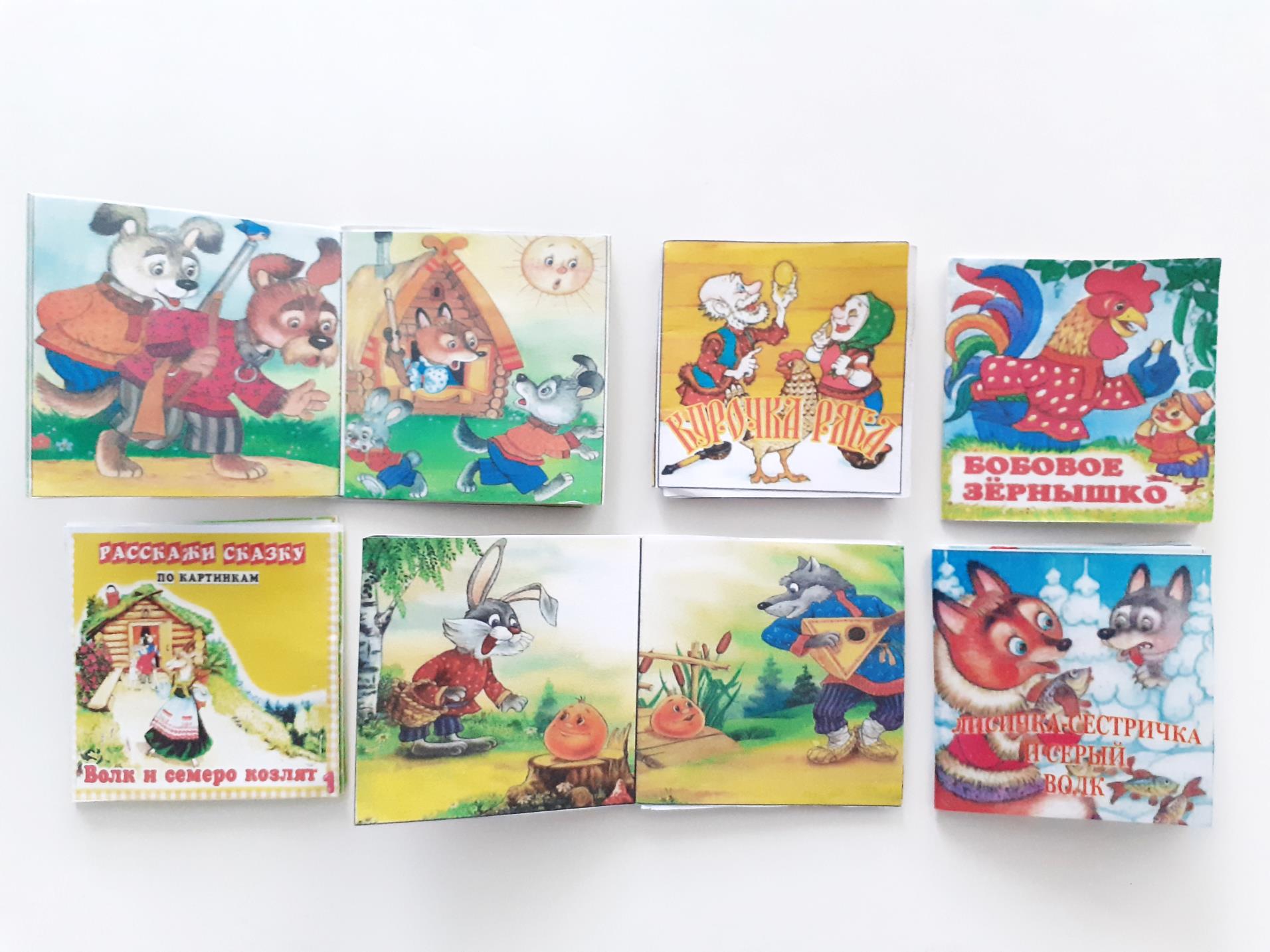 книжки-малышки
Иллюстрации к сказкам
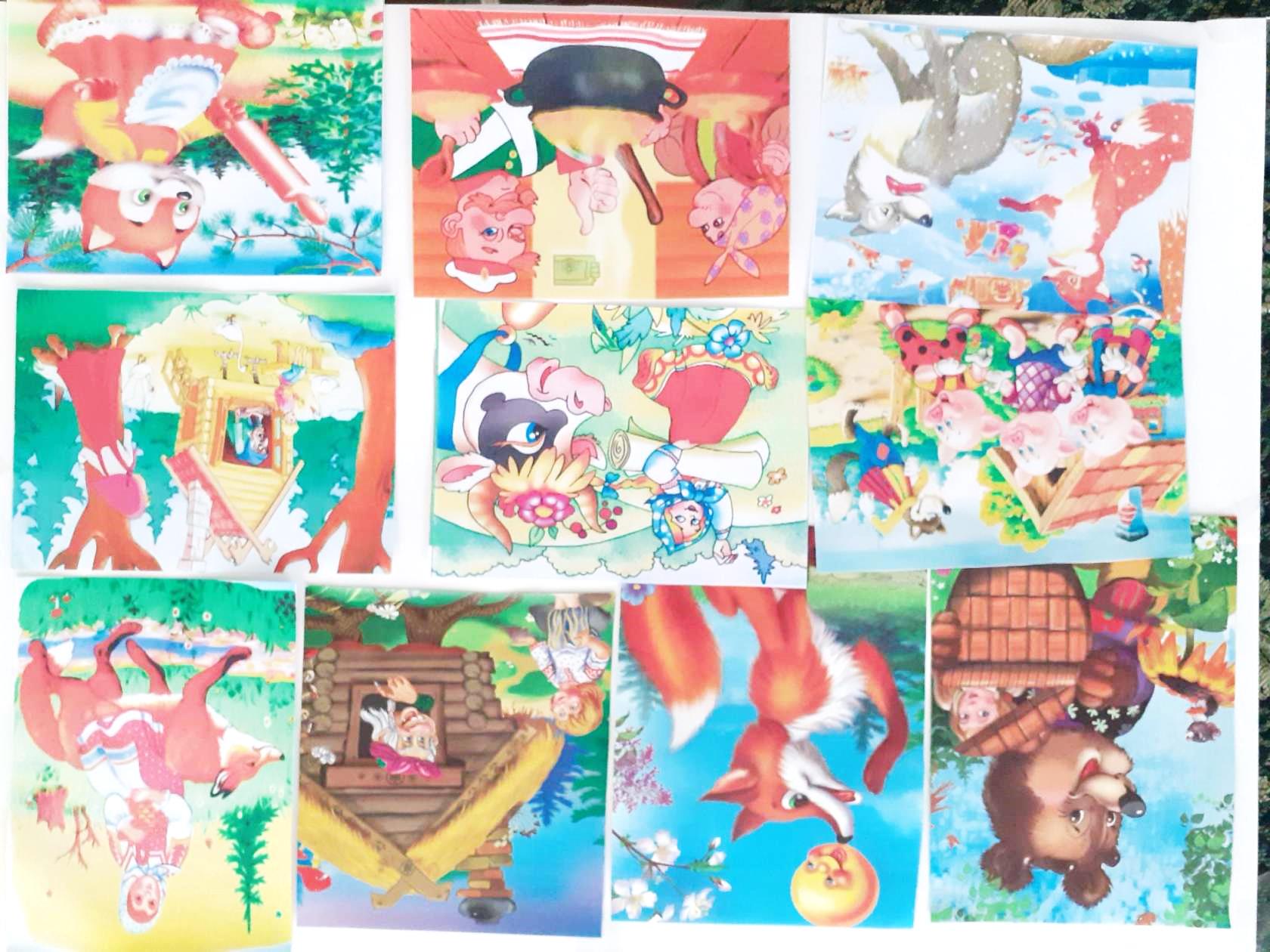 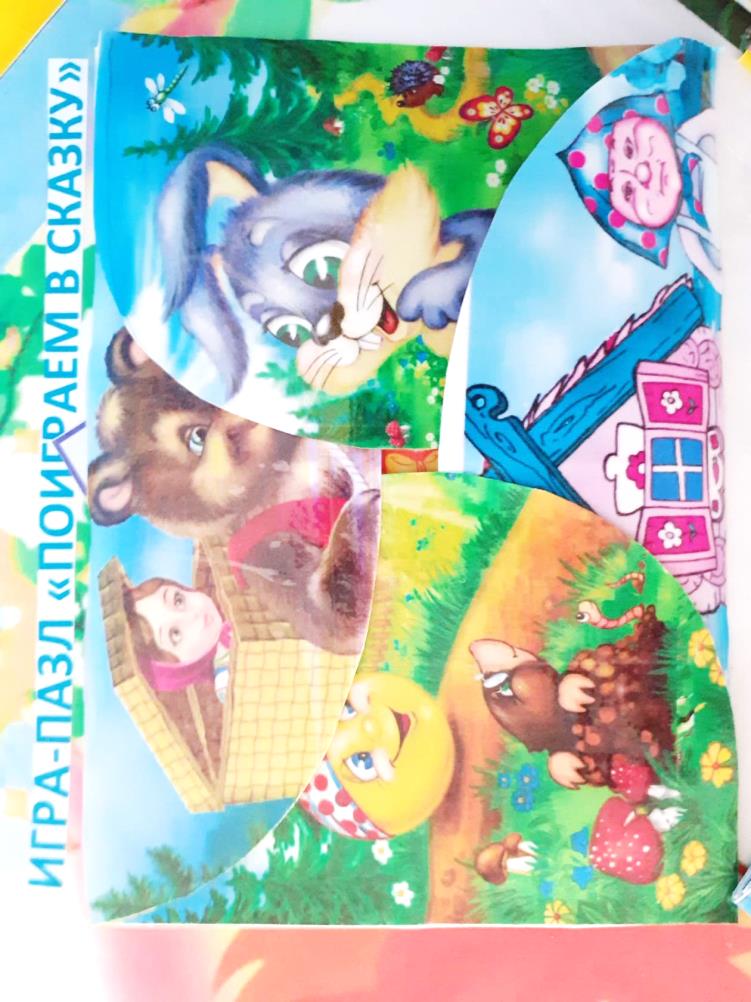 Игра-пазл «Поиграем в сказку»
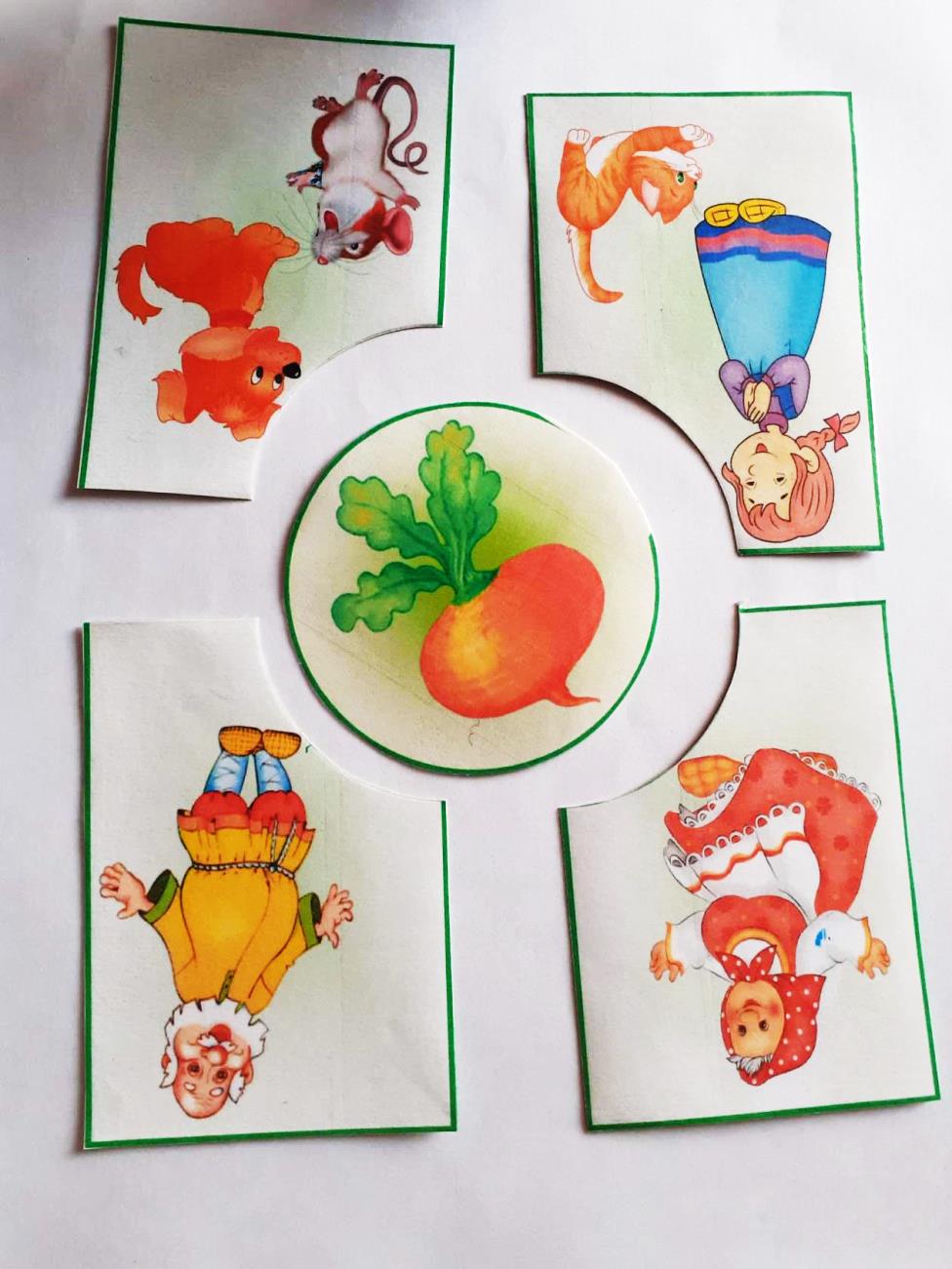 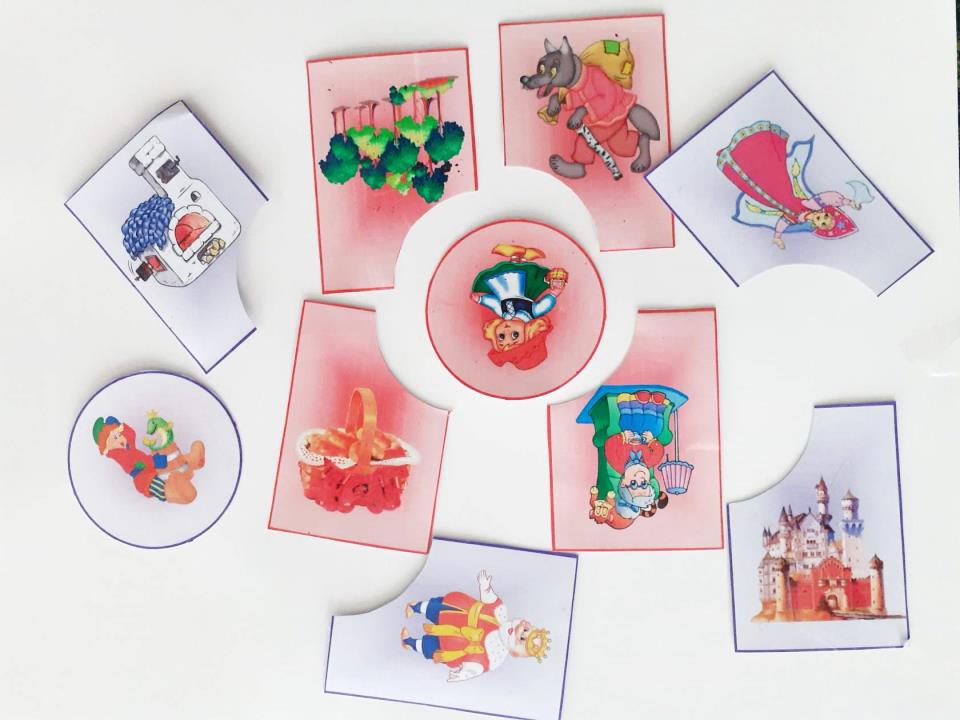 Литература
yandex.ru  картинки